Hyperbel
Die Variable c ist dabei eine reelle Zahl, die jeden Wert außer 0 annehmen darf.
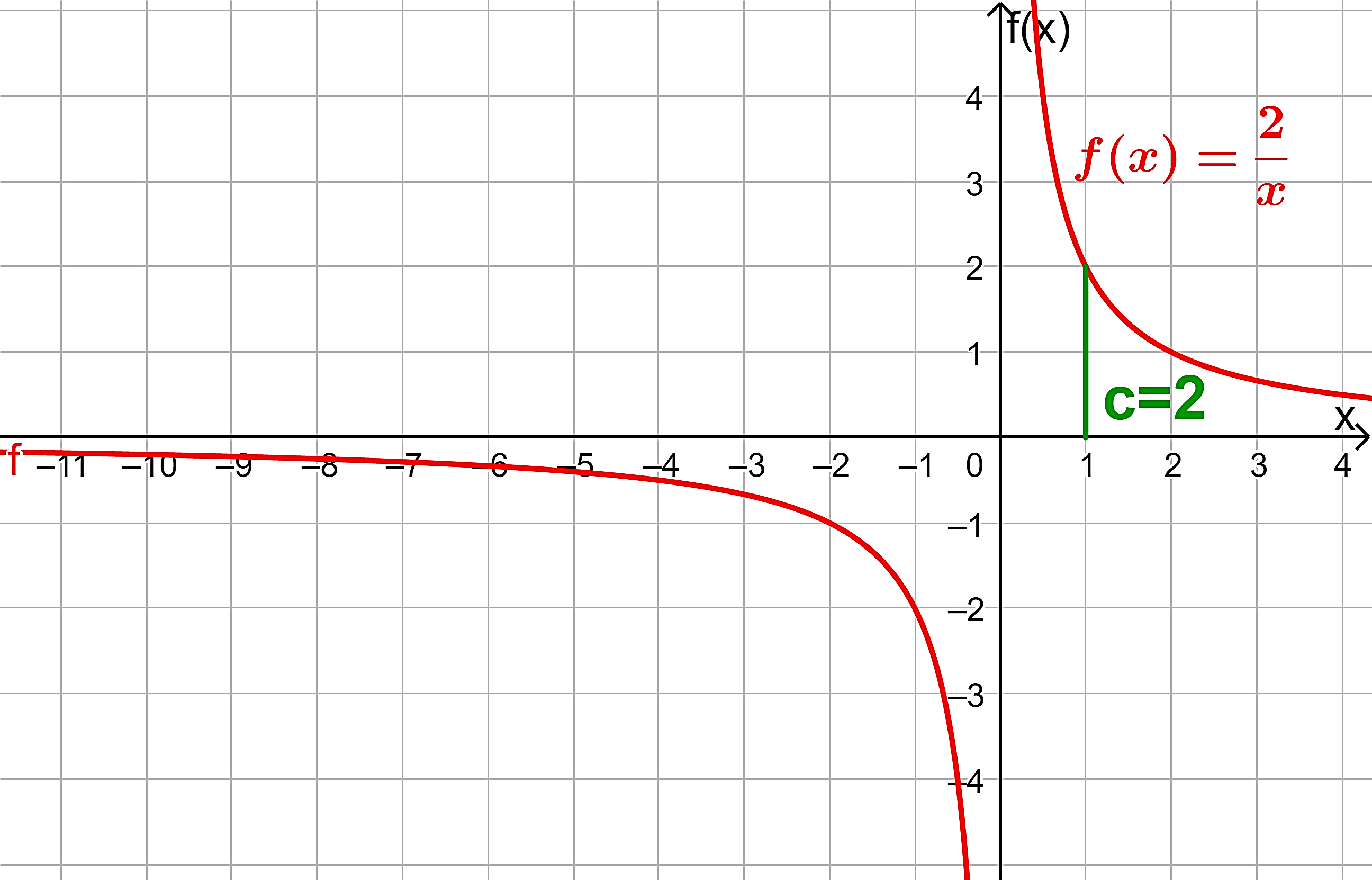 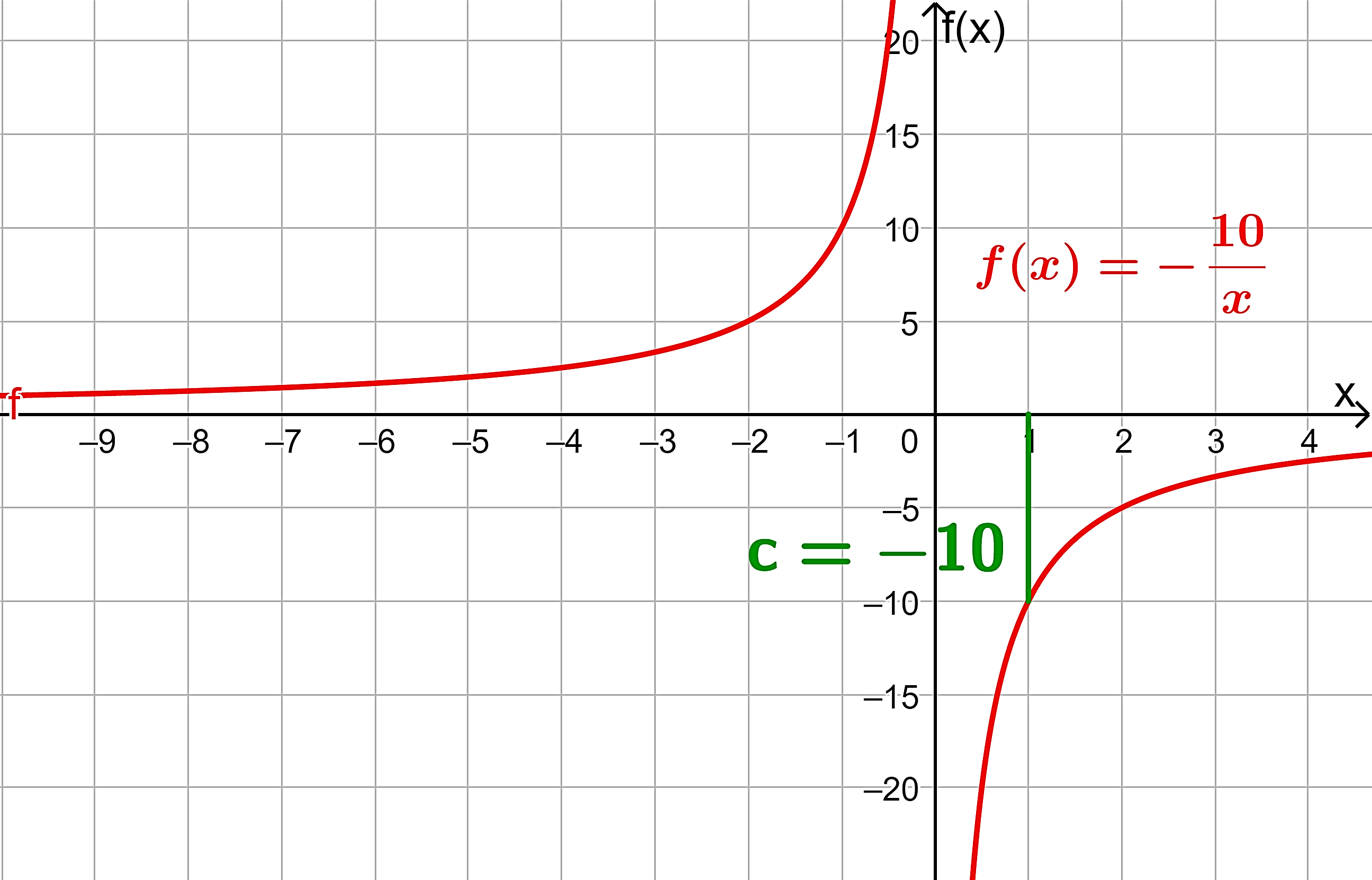 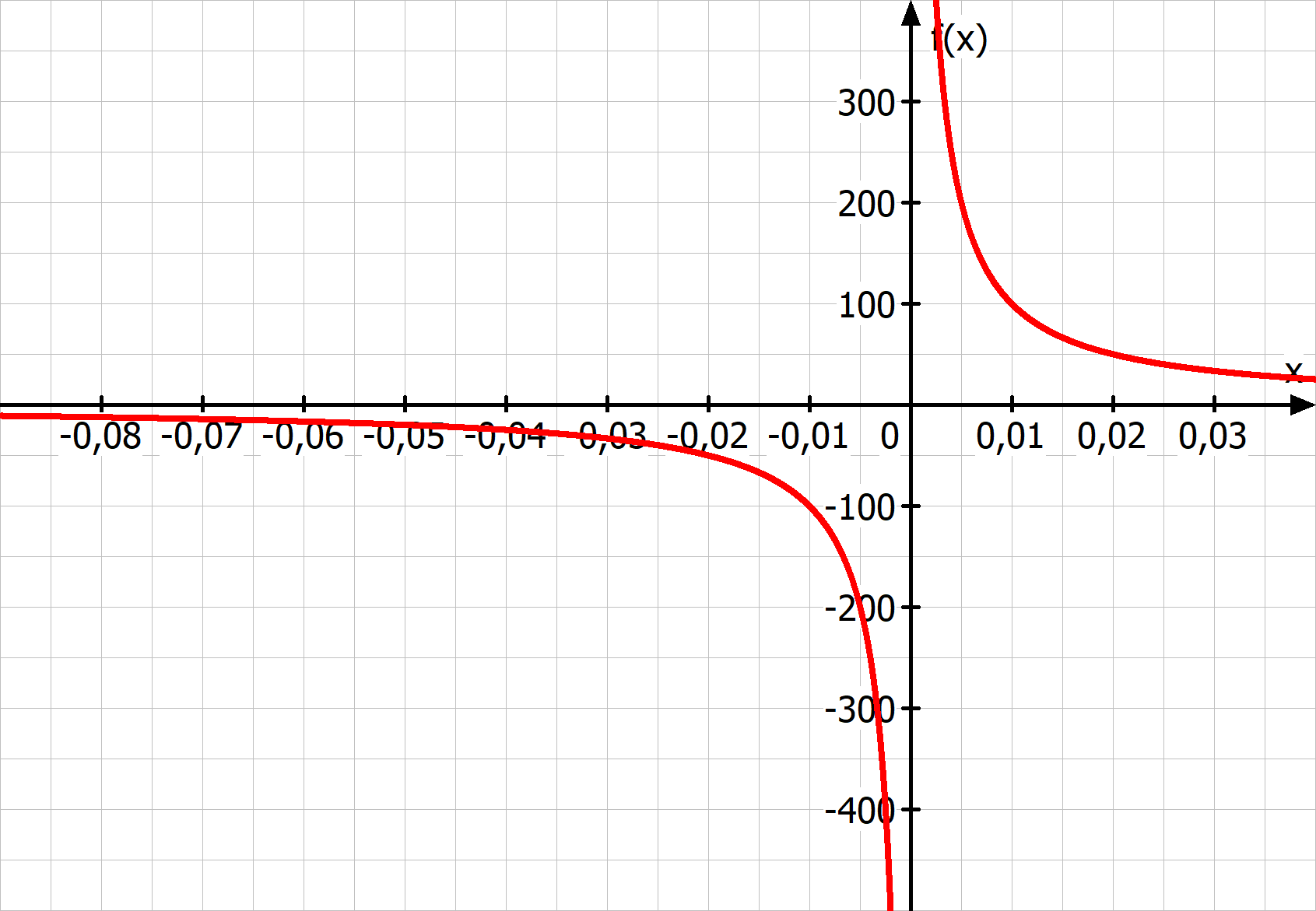 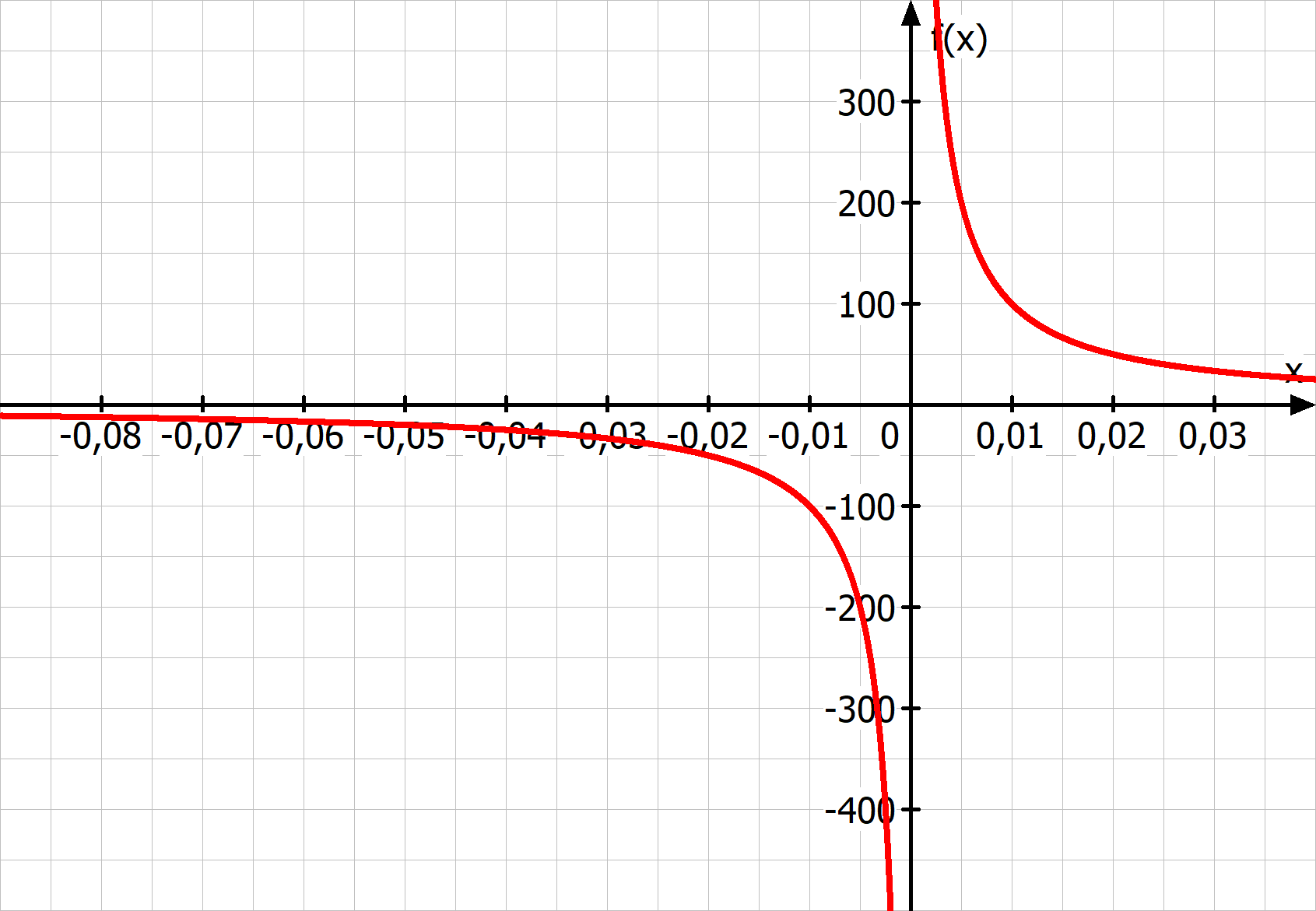 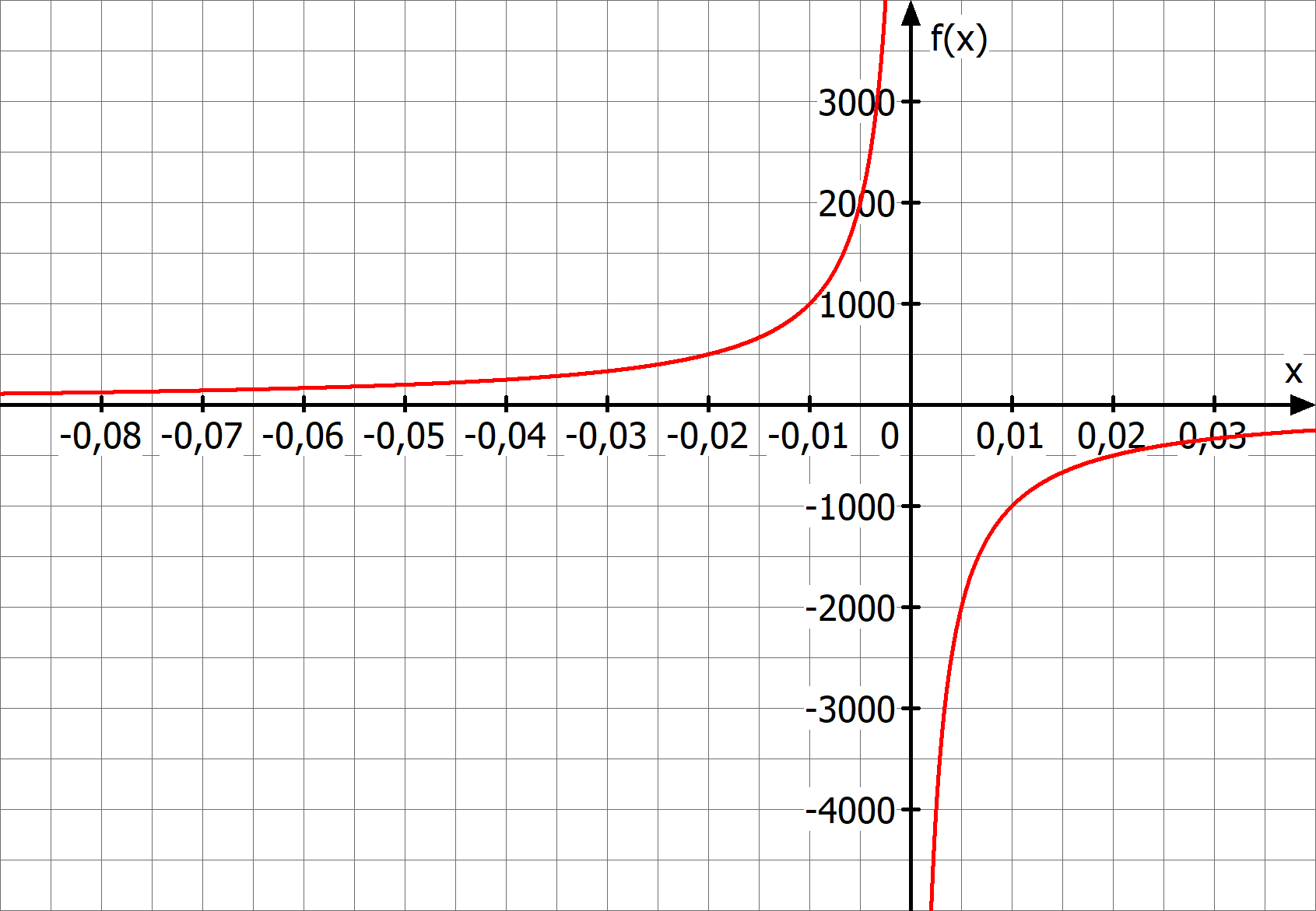 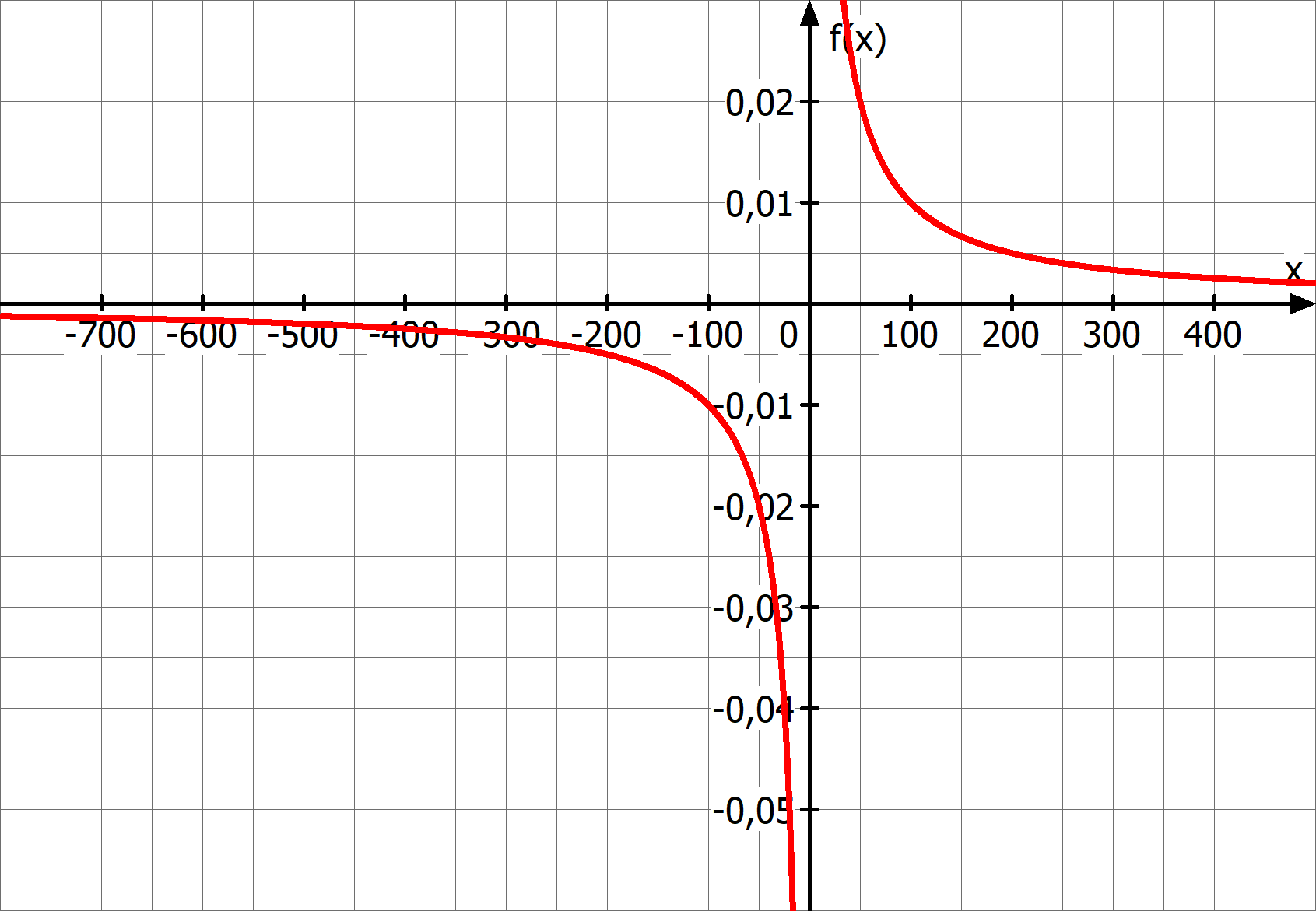 2. Weitere Eigenschaften zum Graphen
Der Graph nähert sich also der x-Achse und y-Achse beliebig nahe, ohne die Achsen je zu erreichen. Man sagt: Die x-Achse und y-Achse sind Asymptoten der Funktion f.
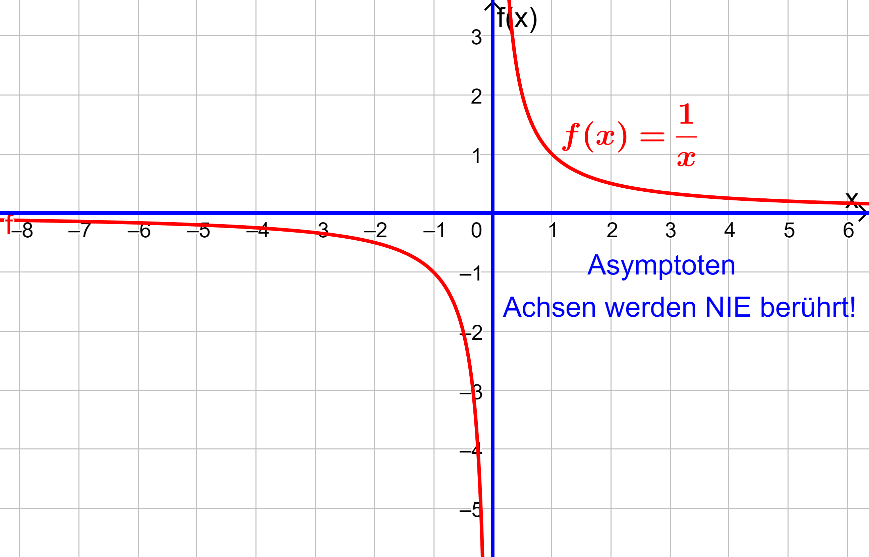 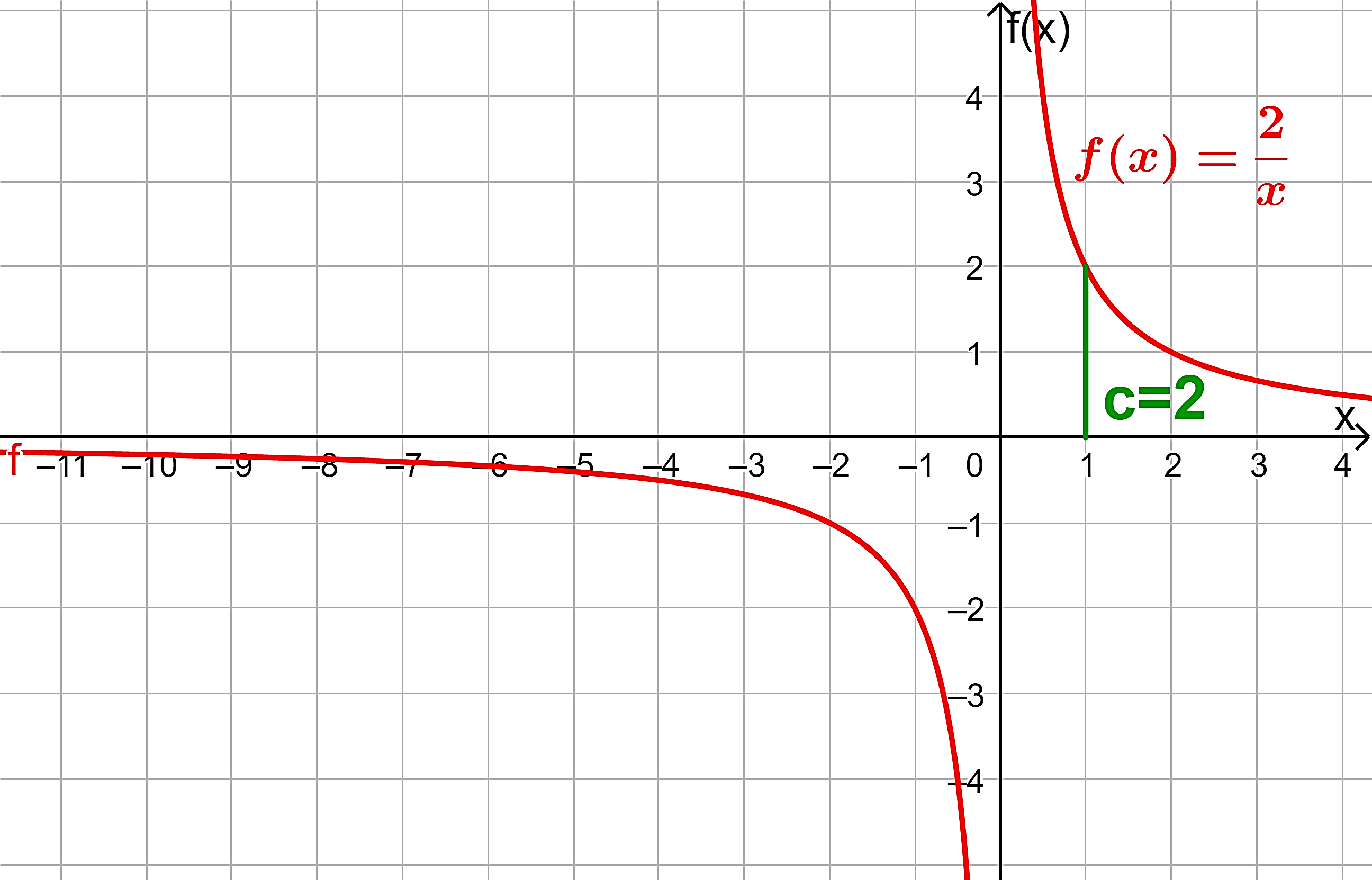 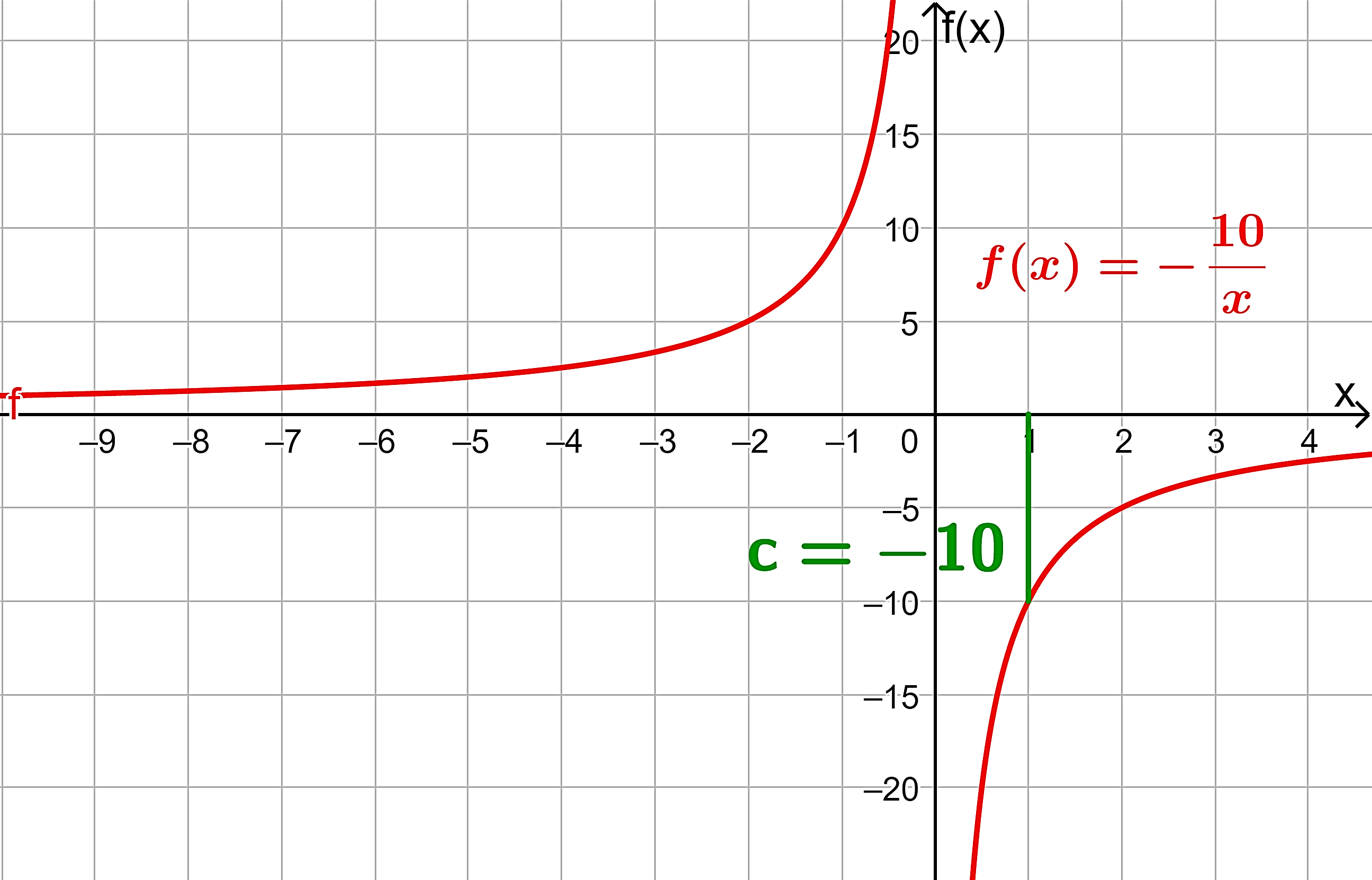